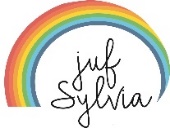 Woordenboekles
Lesdoel
Aan het einde van deze les:
weet je hoe je een moeilijk woord het best kunt opzoeken in het woordenboek
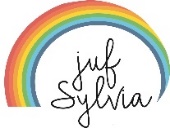 Het woordenboek
De letters staan op alfabetische volgorde


Welk woord komt eerst?
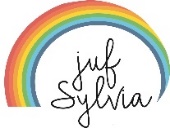 abcdefghijklmnopqrstuvw
Het woordenboek
De letters staan op alfabetische volgorde


Welk woord komt eerst?
Badkuip op Politie?
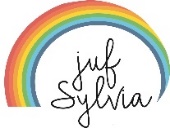 abcdefghijklmnopqrstuvw
Het woordenboek
De letters staan op alfabetische volgorde


Welk woord komt eerst?
Badkuip op Politie?
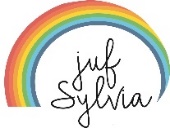 abcdefghijklmnopqrstuvw
Het woordenboek
De letters staan op alfabetische volgorde


Welk woord komt eerst?
Badkuip op Politie?
Xylofoon of Verloskundige?
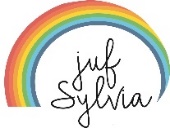 abcdefghijklmnopqrstuvw
Het woordenboek
De letters staan op alfabetische volgorde


Welk woord komt eerst?
Badkuip op Politie?
Xylofoon of Verloskundige?
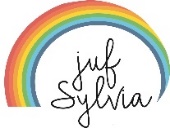 abcdefghijklmnopqrstuvw
Het woordenboek
De letters staan op alfabetische volgorde


Welk woord komt eerst?
Badkuip op Politie?
Xylofoon of Verloskundige?
Roos of Paardenbloem?
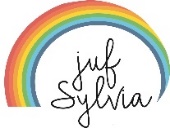 abcdefghijklmnopqrstuvw
Het woordenboek
De letters staan op alfabetische volgorde


Welk woord komt eerst?
Badkuip op Politie?
Xylofoon of Verloskundige?
Roos of Paardenbloem?
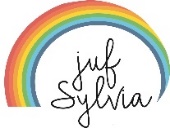 abcdefghijklmnopqrstuvw
Wat als woorden met dezelfde letter beginnen?
Kijk naar de tweede letter: deze staan ook op alfabetische volgorde
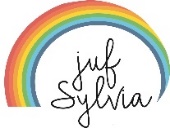 abcdefghijklmnopqrstuvw
Wat als woorden met dezelfde letter beginnen?
Kijk naar de tweede letter: deze staan ook op alfabetische volgorde

Welk woord komt eerst?
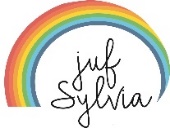 abcdefghijklmnopqrstuvw
Wat als woorden met dezelfde letter beginnen?
Kijk naar de tweede letter: deze staan ook op alfabetische volgorde

Welk woord komt eerst?
Paard of plein?
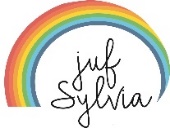 abcdefghijklmnopqrstuvw
Wat als woorden met dezelfde letter beginnen?
Kijk naar de tweede letter: deze staan ook op alfabetische volgorde

Welk woord komt eerst?
Paard of plein?
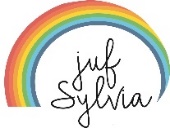 abcdefghijklmnopqrstuvw
Wat als woorden met dezelfde letter beginnen?
Kijk naar de tweede letter: deze staan ook op alfabetische volgorde

Welk woord komt eerst?
Paard of plein?
Felicitatie of Feest?
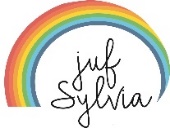 abcdefghijklmnopqrstuvw
Wat als woorden met dezelfde letter beginnen?
Kijk naar de tweede letter: deze staan ook op alfabetische volgorde

Welk woord komt eerst?
Paard of plein?
Felicitatie of Feest?
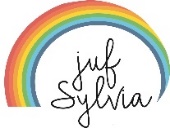 abcdefghijklmnopqrstuvw
Wat als woorden met dezelfde letter beginnen?
Kijk naar de tweede letter: deze staan ook op alfabetische volgorde

Welk woord komt eerst?
Paard of plein?
Felicitatie of Feest?
Kaas of kaasschaaf?
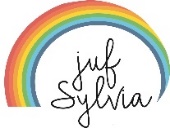 abcdefghijklmnopqrstuvw
Wat als woorden met dezelfde letter beginnen?
Kijk naar de tweede letter: deze staan ook op alfabetische volgorde

Welk woord komt eerst?
Paard of plein?
Felicitatie of Feest?
Kaas of kaasschaaf?
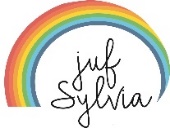 abcdefghijklmnopqrstuvw
Wat moet je doen?
Zoek in het woordenboek 5 leuke, aparte, onbekende woorden.
Schrijf op een ander blaadje de juiste betekenis erbij
Klaar? Wissel van blaadje met je maatje en zoek zijn/haar 5 woorden op!
Alle woorden opgezocht? Kijk van elkaar na of het klopt!
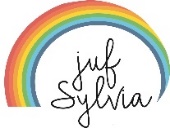 Wie o wie…
Heeft er een leuk, apart woord verzonnen of beantwoord?
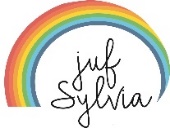